Capacitación de protección de caída
R13.1
1
DESCARGO DE RESPONSABILIDAD: Este material fue producido bajo el subsidio de la
Administración de Salud y Seguridad Ocupacional (siglas OSHA en Ingles) con número SH22317-
11-60-F-53, del Departamento de Labor en los Estados Unidos de América. No refleja las
perspectivas o normas del Departamento de Labor, no menciona productos comerciales,
tampoco tiende a endorsarse al Gobierno de los Estados Unidos de América. El mismo Gobierno
no asegura ni asume ninguna responsabilidad legal por la precisión, completamiento, uso de la
información, equipo, producto, o de la revelación del proceso.
R13.1
2
DERECHOS DE AUTOR: Los derechos de autor le pertenecen a la Universidad de Washington.
Mediante regulaciones federales, OSHA reserva la licencia a usar y difundir tal material con el
propósito de promover la salud y seguridad en sitos de trabajo. La Universidad de Washington
declara la autorización para el uso de este material, distribuido por o a través de OSHA, a
contratistas y a profesionales encargados de salud y seguridad en sitios de trabajo, añadiendo
una guía coordinada junto con el material.

Para finalizar, el permiso es otorgado para el uso de este material bajo derechos de autor
solamente para su uso no comercial, personal, para instruir, o para propósitos escolares. Este
material puede ser usado e incorporado a otros programas de seguridad y salud en otros sitios
bajo la condición de que no cuota sea cobrada por el uso subsecuente del material. El uso del
material bajo cualquier otro propósito, particularmente comercial, sin el consentimiento previo
o el permiso del dueño(s) de este material es prohibido. Además, cualquier modificación al
material es prohibido sin el consentimiento previo o el permiso del dueño(s) de este material es
prohibido
R13.1
3
INFORMACION DE CONTACTO:
Por favor contacte a Departamento de Administración de la Construcción, en la Universidad de Washington si se tienen preguntas o comentarios acerca de los materiales.
R13.1
4
Toda la información está disponible enhttp://cm.be.washington.edu/Research/SHARE/2011OSHA/index.html
R13.1
5
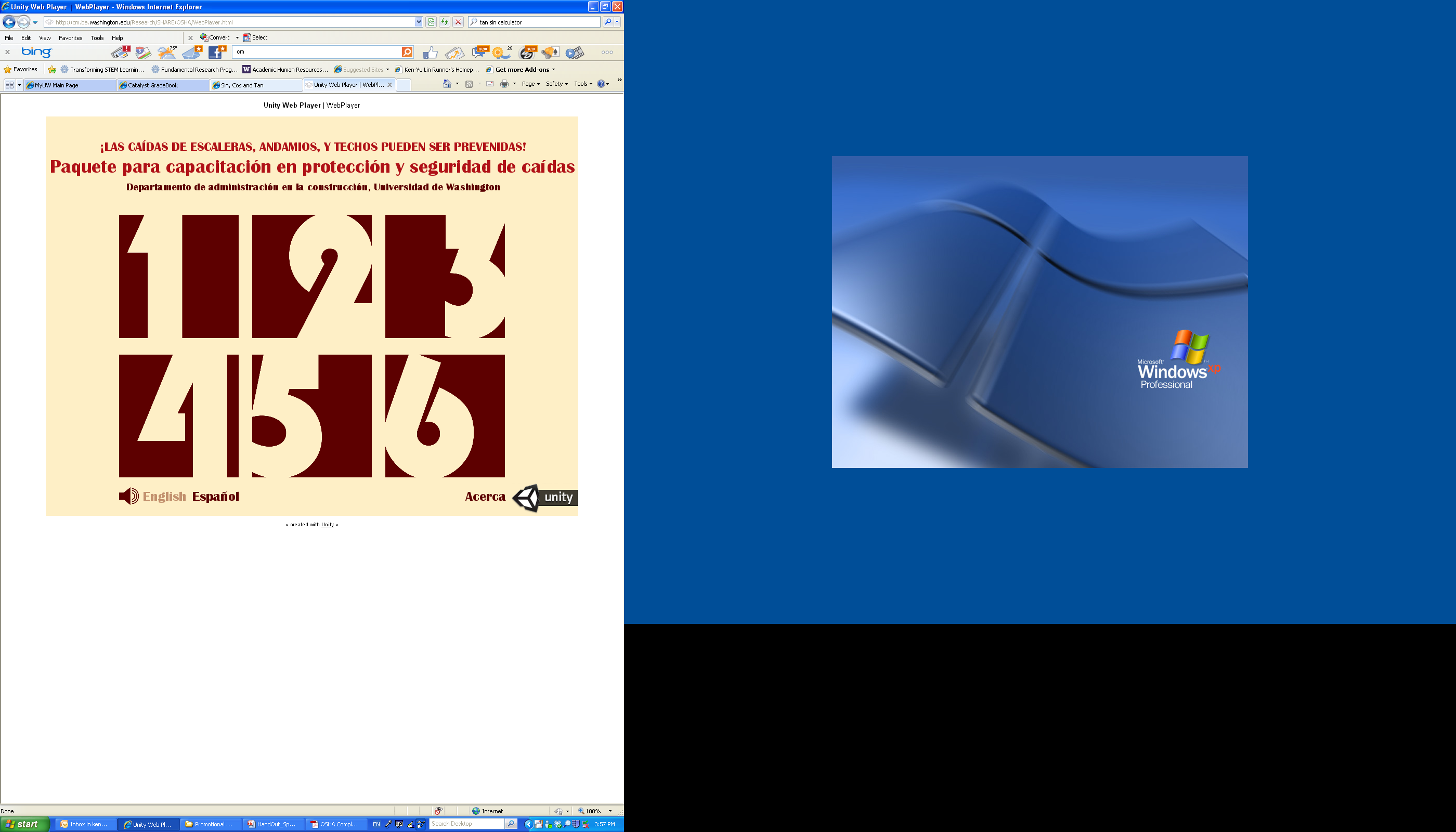 R13.1
6
Caso 1
Cuando se removían las tejas viejas de la punta más alta de un techo con pendiente de una casa, un ayudante de techador golpea una pila de tejas nuevas colocadas al lado de él. La víctima las persigue para detener su caída de la orilla, pierde su balance, y cae 16.5 pies.
R13.1
7
1
Nuevas tejas apiladas
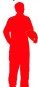 24˚
16.5 pies
“Remover las tejas viejas para instalar las nuevas.” (tejas de 3 pestañas de compuesto asfaltico (1’*3’*4”))
R13.1
8
2
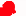 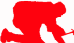 “Vamos a empezar.”
R13.1
9
3
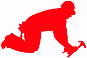 “Oops! Debo de detener las tejas.”
R13.1
10
4
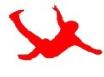 “¡Ayudaaaaa!.”
R13.1
11
5
?
¿Qué pude haber hecho diferente para evitar mi muerte?
R13.1
12
1. ¿Por qué fue inseguro el método que se uso para realizar la tarea en este ejemplo?
2. ¿Cuál es la manera más segura de realizar esta tarea? (Existen varias respuestas).
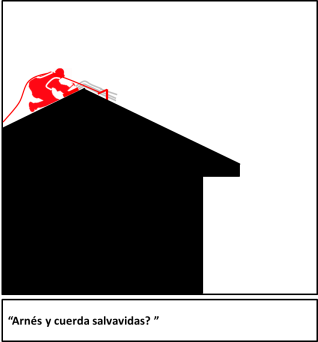 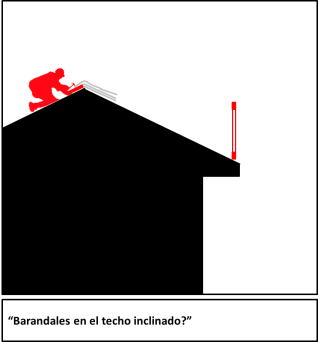 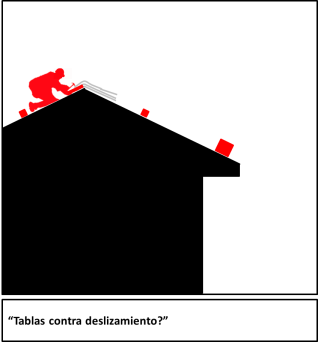 A
B
C
R13.1
13
Caso 2
Los trabajadores fueron asignados a remover paneles viejos de metal de la cubierta de una
Iglesia y remplazarlos por nuevos. Un mecánico laminero (la víctima), remueve los tornillos que
sujetaban el panel de metal viejo de las viguetas del techo. El trabajador se pone de pie y da un
paso atrás cayendo en una abertura cubierta con aislante de fibra de vidrio. El trabajador cae
30 pies hacia el piso de madera dentro de la Iglesia y muere.
R13.1
14
1
Plano
140 pies
A
80 pies
23.5 pies
Vigueta del techo (8”*4”)
Panel de metal corrugado
(Viejo: 3’*6’; Nuevo:20”*16’)
Panel aislante de fibra de vidrio
4.76˚
40ft
27ft
28.5ft
30ft
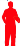 Sección A-A
“Remover los tornillos del techo de los paneles viejos.”(Paneles viejos: metal corrugado 3’*6’)
R13.1
15
2
9 pies
9 pies
Panel nuevo 
(20”*16’)
Panel viejo
(3’*6’)
Plano
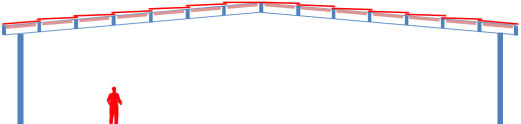 Sección
“Remover los tornillos del techo de los paneles viejos.”(Paneles viejos: metal corrugado 3’*6’)
R13.1
16
3
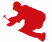 “Vamos a empezar.”
R13.1
17
4
Cubierto con aislante
Cubierto con paneles de metal
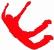 “Oops! Esta parte del techo estaba cubierta con aislante.”
R13.1
18
5
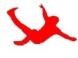 “Auuuuuuuuuuuu!”
R13.1
19
6
?
¿Qué pude haber hecho diferente para evitar mi muerte?
R13.1
20
¿Por qué fue inseguro el método con el que se realizó la tarea?
2.   ¿Cuál es la manera mas segura de realizar la tarea?
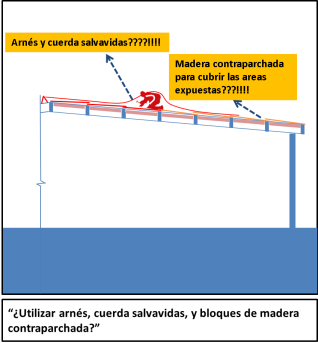 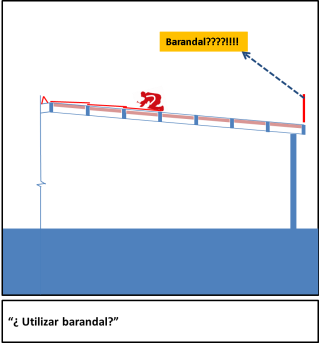 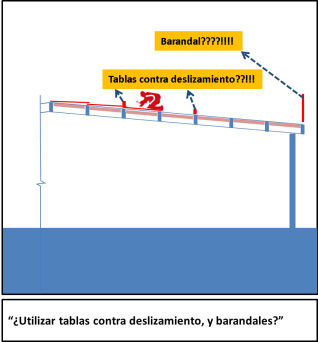 A
B
C
R13.1
21
Caso 3
Un trabajador estaba colocando un foco con ayuda de una escalera de tijera en un porche, cuando de repente pierde el balance y cae por el lado descubierto del porche, donde golpea su cabeza con un muro de contención y muere.
R13.1
22
1
9 pies
3 pies
7 pies
“Cambiar el foco del porche.”
R13.1
23
2
12
12
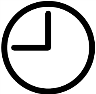 9
3
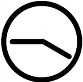 9
3
6
Fin
6
Inicio
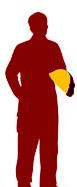 ¿Cuánto tiempo tengo para realizar la tarea?
R13.1
24
3
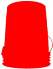 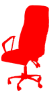 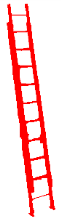 +
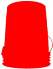 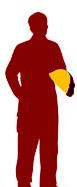 ¿ Qué herramienta debo de utilizar para alcanzar el? (Silla, escalera de extensión, escalera  de tijera, cubetas apiladas)
¿Donde pondré la herramienta? (Zanja, el piso del porche)
R13.1
25
4
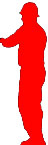 Vamos a empezar. (El trabajador decide usar la escalera en forma de tijera de 3 pies, colocándola en el desprotegido piso del porche)
R13.1
26
5
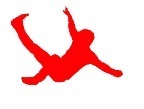 Oops! (Se cae de la escalera hacia la zanja y se golpea)
R13.1
27
6
?
¿ Qué pude haber hecho diferente para evitar mi muerte?
R13.1
28
¿Por qué fueron inseguros los métodos que se pudieron usar pararealizar la tarea en este ejemplo?
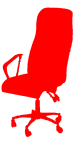 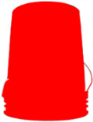 A
B
Utilizar una cubeta.
Utilizar una silla giratoria
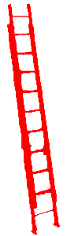 D
C
R13.1
29
Utilizar una escalera de extensión.
Utilizar una escalera de tijera.
2. ¿Cual es la manera más segura de realizar esta tarea?
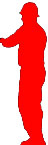 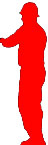 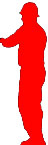 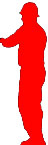 Utilizar una herramienta extensible y proteger la orilla abierta?
Utilizar una escalera mas larga y rotarla?
Utilizar una escalera de extensión?
Utilizar una escalera más corta?
A
B
C
D
R13.1
30
3. Se puede evitar el accidente demostrado anteriormente siguiendo las siguientes medidas de seguridad:


Estando detrás de un barandal

Encontrando la herramienta correcta para realizar la tarea
R13.1
31
Caso 4
La víctima estaba trabajando en el tope de una escalera de extensión inestable, dando retoques de pintura e instalando los amarres de metal para el techo, cuando la escalera y la víctima caen hacia atrás. Como resultado, el trabajador golpea su cabeza con el piso de concreto y muere a causa de sus heridas.
R13.1
32
1
Poste de soporte del techo
18.5˚
16ft
10ft
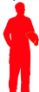 20ft
“ Hacer retoques a la pintura e instalar los amarres del techo.”
R13.1
33
2
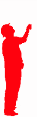 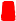 “Vamos a empezar con la escalera de extensión
R13.1
34
3
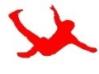 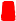 “Oops! La escalera se movió.”
R13.1
35
4
?
¿Que pude haber hecho diferente antes de mi muerte?
R13.1
36
1. ¿Por qué fue inseguro el método que se uso para realizar la tarea en este ejemplo?
2. ¿Cuál es la manera más segura de realizar esta tarea?
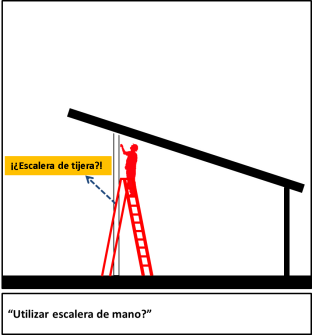 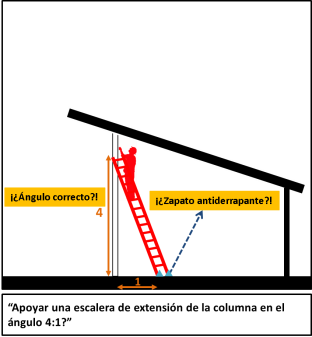 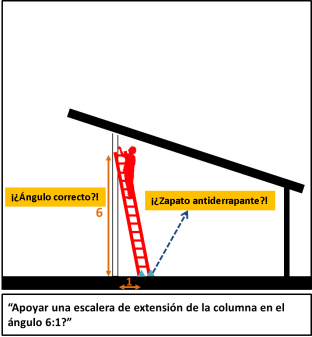 A
B
C
R13.1
37
Caso 5
A un trabajador de tabla roca se le asigno una tarea en la sección más alta de una pared. Para llegar a ella, el trabajador colocó una escalera en el andamio sin las ruedas aseguradas y la recargó contra la pared. Cuando la víctima sube por la escalera, el andamio rueda a resultado de la fuerza aplicada en la base de la escalera. La víctima cae 19 pies y muere.
R13.1
38
1
25 pies
5 pies
7 pies
17 pies
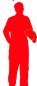 “Llenar las cabezas de los tornillos en la parte de arriba de la pared con el compuesto necesario”.
R13.1
39
2
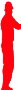 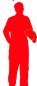 Ruedas no aseguradas!!!!
“Vamos a empezar.”
R13.1
40
3
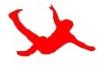 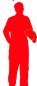 “Oops! El andamio está rodando.”
R13.1
41
4
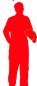 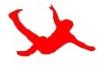 “¡Ayudaaaaaa!”
R13.1
42
5
?
¿Qué pude haber hecho diferente para evitar mi muerte?
R13.1
43
¿Por qué fue inseguro el método que se uso para realizar la tarea en este ejemplo?
2. ¿Cuál es la manera más segura de realizar esta tarea? (Existen varias respuestas)
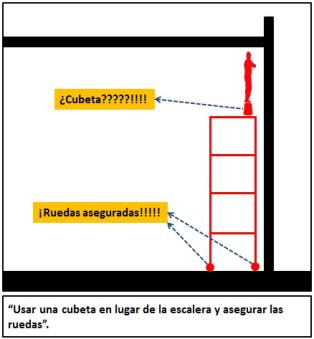 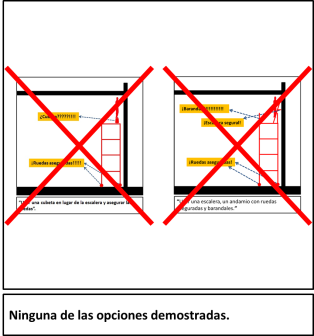 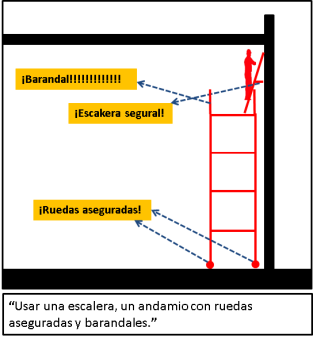 A
B
C
R13.1
44
3. De las siguientes opciones, ¿Cuál es la manera más segura de realizar esta tarea? (Existen varias respuestas)
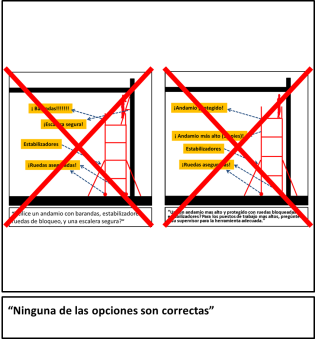 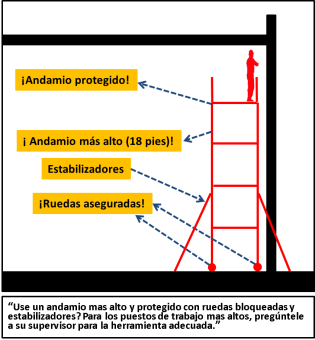 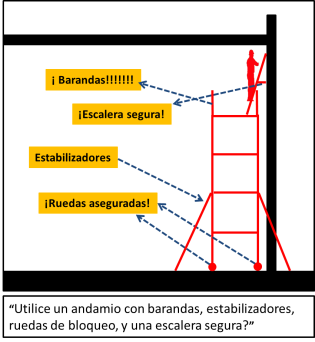 A
B
C
R13.1
45
Caso 6
Mientras se trabajaba en la plataforma de un andamio removiendo la pintura de los aleros de un techo, un trabajador cae 15 pies a través de una abertura en la plataforma del andamio, él golpea parte de la estructura que aseguraba las secciones del andamio, lo que causa que la víctima gire y salga de las secciones, para caer 20 pies adicionales y golpear una unidad de aire acondicionado. La víctima muere a causa de sus heridas.
R13.1
46
1
3 pies
3 pies
3 pies
41pies
35 pies
35 pies
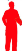 “Raspar el alero del techo.”
R13.1
47
2
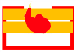 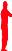 Planta
Plataforma del andamio
(12”*6’*1”)
Unidad de aire acondicionado
Sección
“Vamos a empezar.”
R13.1
48
3
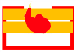 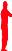 Planta
1
15 pies
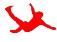 2
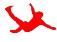 20 pies
3
Sección
“Oops! Me caí a través de la abertura de la plataforma del andamio.”
R13.1
49
4
?
¿Que pude haber hecho diferente antes de mi muerte?
R13.1
50
¿Por qué fue inseguro el método que se uso para realizar la tarea en este ejemplo?
2. ¿Cuál es la manera más segura de realizar esta tarea?
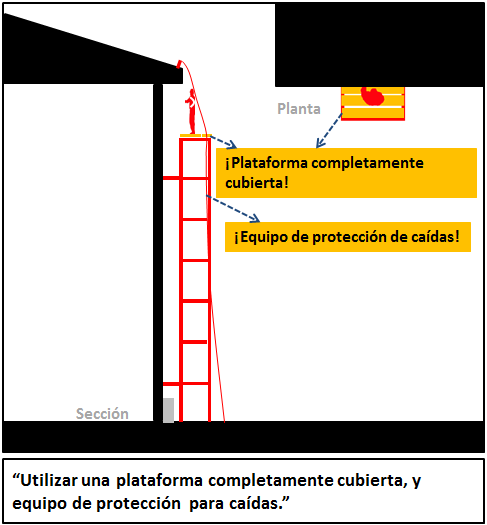 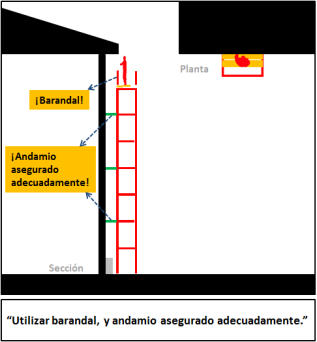 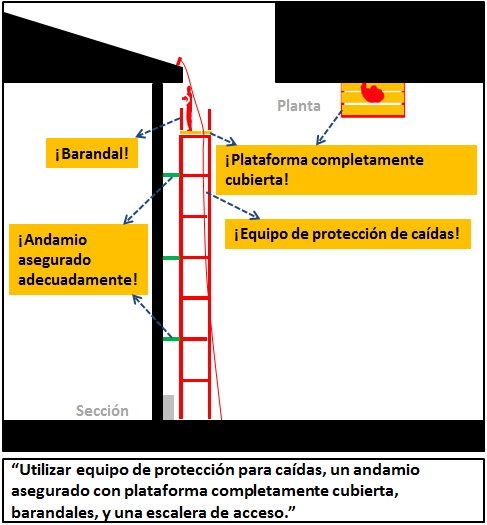 Utilice los equipos de protección, suelo completamente cubierto, barandilla, andamio sujeto y escalera de acceso?
Utilice piso totalmente cubierto y equipo de protección contra caídas?
Utilice barandales, y andamio adecuadamente seguros?
A
B
C
R13.1
51
Usted tiene el DERECHO de:

Decirle a OSHA que inspeccione su sitio de trabajo. (1-800-321-OSHA)
Ejercer sus derechos a través de la ley sin represalias y discriminación.
Recibir información y entrenamiento acerca de peligros, métodos para prevenir heridas, y los estándares de OSHA que aplican a su sitio de trabajo. El entrenamiento debe de ser en un idioma que usted pueda entender.
Obtener copias de resultados de pruebas hechas para encontrar peligros en su sitio de trabajo.
Revisar documentos de heridas y enfermedades relacionadas con su trabajo.
Obtener copias de su historial medico.
R13.1
52